Parikh P, Venkatachalam K
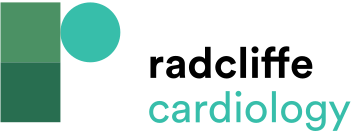 Figure 1: Electrocardiogram Rhythm Strips Showing a) Atrial Fibrillation; b) Atrial Flutter with Variable Atrioventricular Block; c) Multifocal Atrial Tachycardia; and d) Sinus Rhythm with Frequent Premature Atrial Complexes
Citation: US Cardiology Review 2016;10(1):26–9
https://doi.org/10.15420/usc.2016.10.1.26
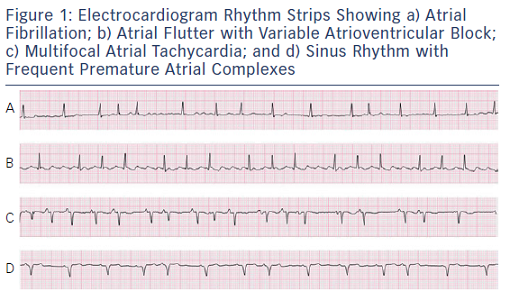